Preparation zone
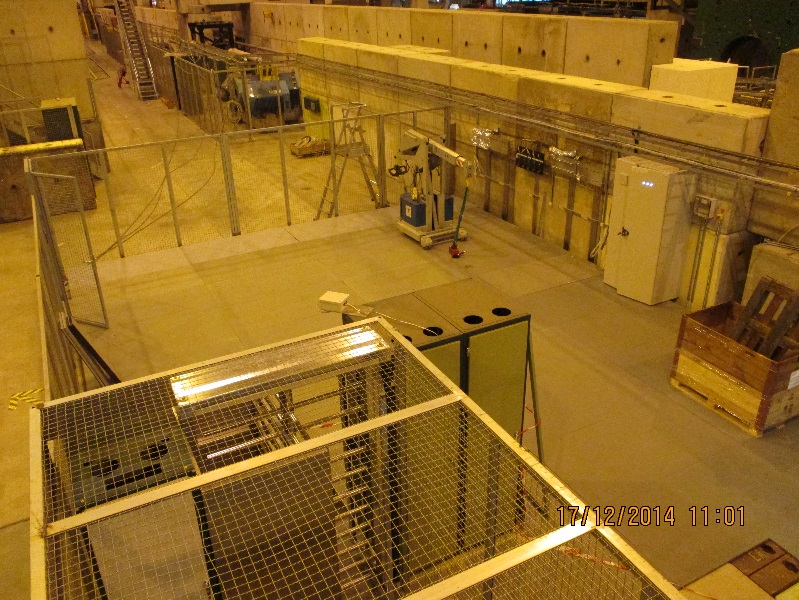 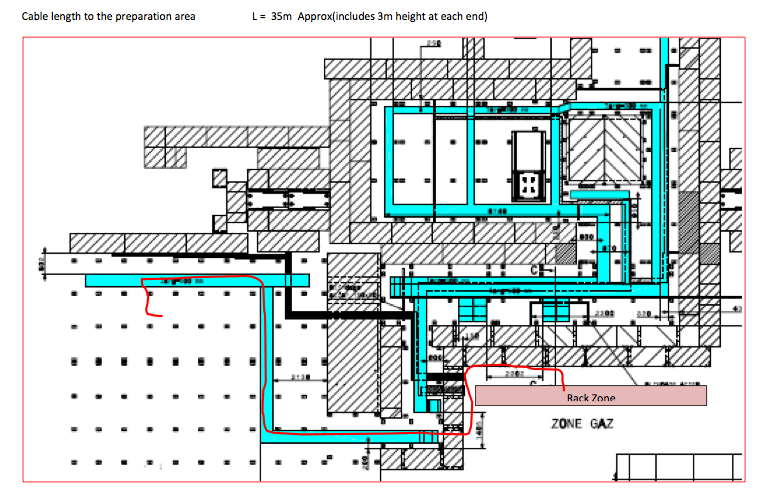 Signal Cables (x2, Ø10mm)
 HV cables (x1, Ø40mm)
LV (x1, Ø10mm)
I2C (x1, Ø10mm)